Консультации для родителей (законных представителей) и педагогов.
Беседа «Значение режима дня в жизни дошкольника»
Большое значение для здоровья и физического развития детей имеет режим дня. Постоянное время для еды, сна, прогулок, игр и занятий - то, что И.П. Павлов называл внешним стереотипом,- обязательное условие правильного воспитания ребенка. 
Режим дня - это система распределения периодов сна и бодрствования, приемов пищи, гигиенических и оздоровительных процедур, занятий и самостоятельной деятельности детей. Бодрое, жизнерадостное и в то же время уравновешенное настроение детей в большой мере зависит от строгого выполнения режима. Запаздывание еды, сна, прогулок отрицательно сказывается на нервной системе детей: они становятся вялыми или, наоборот, возбужденными, начинают капризничать, теряют аппетит, плохо засыпают и спят беспокойно. 
Один из немаловажных отличительных признаков воспитания в детском саду от домашнего - это режим в детском саду. В детском саду все подчинено заранее установленному распорядку. И это несомненный плюс. Ведь такая системность приучает даже самого взбалмошного карапуза к аккуратности, точности, порядку. Что уж говорить о питании. Любой диетолог подтвердит, что правильный прием пищи в одно и то же время способствует росту здорового организма. 
Режим дня - это четкий распорядок жизни в течение суток, предусматривающий чередование бодрствования и сна, а также рациональную организацию различных видов деятельности. Правильный, соответствующий возрастным возможностям ребенка режим укрепляет здоровье, обеспечивает работоспособность, успешное осуществление разнообразной деятельности, предохраняет от переутомления. 
Любая деятельность - это ответная реакция на внешний раздражитель, осуществляемая рефлектор но. Она является результатом сложных процессов в коре головного мозга, сопровождается огромной тратой нервной энергии и приводит к утомлению. 
У ребенка, приученного к строгому распорядку, потребность в еде, сне, отдыхе наступает через определенные промежутки времени и сопровождается ритмическими изменениями в деятельности всех внутренних органов. Организм как бы заблаговременно настраивается на предстоящую деятельность, поэтому она осуществляется достаточно эффективно, без лишней траты нервной энергии и не вызывает выраженного утомления. 
В первые три года жизни режим дня меняется несколько раз. Он должен быть подчинен основным задачам воспитания детей преддошкольного возраста: способствовать правильному росту и развитию, укреплению здоровья, развитию основных движений, становлению речевой функции. 
Режим дня детей дошкольного возраста должен строиться также с учетом особенностей их высшей нервной деятельности, которая характеризуется все еще легкой истощаемостью клеток коры головного мозга, определенной неустойчивостью нервных процессов. 
Хорошая работоспособность в течение дня обеспечивается разнообразием видов деятельности и их чередованием. С физиологических позиций это объясняется способностью коры головного мозга одновременно работать и отдыхать. В каждый отдельный момент работает не вся ее поверхность, а отдельные участки, именно те, которые ведают данной деятельностью (поле оптимальной возбудимости). Остальные области коры в это время находятся в состоянии покоя. При изменении характера занятий поле оптимальной возбудимости перемещается, и создаются условия для отдыха ранее функционировавших участков коры головного мозга.
Все физиологические процессы в организме, имея свой биологический ритм, подчиняются единому суточному ритму - смене дня и ночи. В течение суток активность и работоспособность ребенка не одинаковы. Их подъем отмечается от 8 до 12 ч и от 16 до 18 ч, а период минимальной работоспособности приходится на 14-16 ч. Не случайно поэтому занятия, вызывающие выраженное утомление детей, планируются в первую половину дня, в часы оптимальной работоспособности. 
Работоспособность неоднозначна и на протяжении недели. В понедельник она невысока. Это можно объяснить адаптацией ребенка к режиму детского сада после двухдневного пребывания в домашних условиях, когда в большинстве случаев привычный режим существенно нарушается. Наилучшие показатели работоспособности отмечаются во вторник и среду, а начиная с четверга она вновь ухудшается, достигая самых низких характеристик в пятницу и субботу. Следовательно, к концу недели происходит постепенное и неуклонное нарастание утомления. В известной мере это обусловлено большой продолжительностью малоподвижного состояния детей, занятых спокойными играми, хозяйственно - бытовым трудом, учебной работой. В общей сложности 75-80% времени пребывания в детском саду приходится на малоподвижную деятельность, между тем как ребенку присуща потребность в активных движениях. Увеличение двигательного компонента и рациональное (с учетом динамики работоспособности) распределение в течение недели занятий, особенно утомительных для детей, можно отнести к числу мер по предупреждению утомления. 
Продолжительность отрезков бодрствования у дошкольников ограничивается 5-6 ч. Отсюда вытекает необходимость чередования бодрствования и сна. 
Ребенок, с раннего детства привыкший жить по режиму, охотно его выполняет. Ему не приходит в голову, что можно отказываться идти спать, когда наступило время. Если он в 9 часов вечера лег и не позднее чем через полчаса крепко уснул, то утром его не приходится будить - он сам просыпается бодрым, веселым. У ребенка имеется достаточно времени, чтобы спокойно одеться, и родителям не приходится поторапливать его и высказывать недовольство по поводу его медлительности. Днем они не тратят время на многократные приглашения, уговоры сесть за стол или пойти погулять. День в семье начинается и кончается спокойно, все конфликтные ситуации, связанные с соблюдением режима, исключены. Вечерние часы родители полностью используют для своих дел. 
Если изо дня в день повторяется ритм в часах приема пищи, сна, прогулок, разных видов деятельности, то это благоприятно влияет на состояние нервной системы и на то, как протекают все физиологические процессы в организме. В детских дошкольных учреждениях режим осуществляется полностью. Но дома (у детей как не посещающих, так и посещающих детские сады) он далеко не всегда соблюдается. Замечено, что отсутствие правильного режима дня в выходные дни отражается на состоянии ребенка в детском саду в понедельник: чувствуется некоторая утомленность, вялость (или, напротив, повышенная возбудимость), малыш склонен значительно больше поспать днем, чем в остальные дни. 
На протяжении 4 дошкольных лет режим меняется незначительно. Несколько уменьшается суточное количество сна, преимущественно за счет дневного. Но нельзя забывать, что ребенок все еще нуждается в более продолжительном сне, чем взрослый человек. 
Ребенку до 5 лет положено спать в сутки 12,5--12 часов, в 5-6 лет - 11,5-12 часов (из них примерно 10-11 часов ночью и 1,5-2,5 часа днем). 
Для ночного сна отводится время с 9-9 часов 30 минут вечера до 7-7 часов 30 минут утра. Дети-дошкольники спят днем один раз. Укладывают их так, чтобы они просыпались в 15-15 часов 30 минут. Организовывать дневной сон позже нецелесообразно - это неизбежно вызывало бы более позднее укладывание на ночной сон. Шестичасовое бодрствование в
второй половине дня - это как раз тот промежуток времени, в течение которого ребенок достаточно наиграется, чтобы почувствовать потребность в отдыхе. 
Особенности сна ребенка в большой мере определяются условиями воспитания. Необходимость идти спать порою воспринимается как неприятность, ребенок просит разрешения еще поиграть, посмотреть телевизор. Получив отказ, он в плохом настроении идет умываться, раздеваться, долго возится, не засыпает, а утром его приходится будить, лишая части необходимого отдыха. Систематическое недосыпание отрицательно сказывается на настроении ребенка, приводит к возникновению у него капризов, вредно отражается на состоянии центральной нервной системы. Поэтому столь важно, используя соответствующие педагогические и гигиенические средства, укреплять потребность ребенка в сне, вызывать чувство удовольствия при укладывании, приучать быстро засыпать без всяких дополнительных воздействий. 
Какие же средства способствуют решению этих задач? 
Прежде всего, воспитанная еще в раннем детстве привычка выполнять режим. Обычно ребенку хочется как-то завершить то, что он делает (и это можно только приветствовать). Поэтому следует заранее, минут за 10-15, предупредить малыша о том, что скоро нужно ложиться спасть. А когда это время наступит, настаивайте, чтобы ребенок не задерживался. Постепенному переключению от игры ко сну способствует привычка ребенка раздеваться самостоятельно. Уже к трем годам малыш может почти самостоятельно раздеться и аккуратно сложить одежду. На протяжении последующих лет эти навыки совершенствуются.
Режим дня в семье 
Поведение ребенка в детском саду, его настроение, работоспособность находятся в прямой зависимости от того, как организованы его деятельность и сон в семье в обычные, а также в выходные дни. 
Выходные дни дети проводят дома, как правило, с существенными отклонениями и даже нарушениями привычного режима. Не случайно функциональный уровень дошкольников в понедельник бывает хуже, чем во второйтретий день недели. Необходима серьезная организационная и воспитательная работа среди родителей по упорядочению домашнего режима и приведению его в соответствие с установленным в детском саду. Внимание родителей следует привлечь к организации вечерней прогулки, ночного сна, а в выходные дни к полноценному отдыху на воздухе, регламентации просмотра телевизионных передач, особенно перед сном.
Анкета для родителей (законных представителей) «Здоровый образ жизни»
Анкета для родителей «Здоровый образ жизни»
1. Как Вы оцениваете состояние здоровья своего ребенка? 
а) хорошее 
б) нормальное 
в) плохое 
2. Как часто Вы проверяете состояние здоровья своего ребенка? 
а) раз в месяц 
б) раз в полгода 
в) раз в год 
г) в этом нет необходимости 
3. Вы занимаетесь физкультурой и спортом? 
а) постоянно 
б) часто 
в) очень редко 
г) не занимаюсь 
4. Ваш ребенок занимается физкультурой и спортом? 
а) постоянно 
б) часто 
в) очень редко 
г) не занимается 
5. Как Вы относитесь к употреблению спиртных напитков? 
а) считаю недопустимым 
б) возможно умеренное употребление во время праздников 
в) это недопустимо в присутствии ребёнка 
г) не считаю это проблемой 
6. Как Вы относитесь к курению? 
а) это вредная привычка 
б) это недопустимо в присутствии ребёнка 
в) не считаю это проблемой 
7. Считаете ли Вы свое питание рациональным? 
а) да 
б) отчасти 
в) нет 
г) затрудняюсь ответить 
8. Считаете ли Вы питание своего ребенка рациональным? 
а) да 
б) отчасти 
в) нет 
г) затрудняюсь ответить 
9. Какой отдых Вы предпочитаете для ребенка? 
а) на море 
б) дома 
в) в санатории 
г) в деревне 
д) другое
10. Как Ваши дети проводят досуг? 
а) у бабушки 
б) гуляют во дворе 
в) смотрят телевизор 
г) с друзьями 
12. Вы знаете, что значит вести здоровый образ жизни? 
а) да 
б) нет 
в) затрудняюсь ответить 
13. Откуда Вы получаете знания о здоровом образе жизни? 
а) из специальных книг 
б) из средств информации 
в) из беседы с
г) в школе 
14. Вы прививаете здоровый образ жизни своим детям? 
а) да 
б) затрудняюсь ответить 
15. Если прививаете, то, каким образом? 
а) с помощью бесед 
б) личным примером 
в) совместно
Разработка родительского собрания по теме: «Здоровый образ жизни»
Родительское собрание по теме: «Здоровый образ жизни»
Ход собрания
Здравствуйте, уважаемые родители. Цель нашей сегодняшней встречи - узнать, что такое здоровый образ жизни и как он влияет на развитие наших детей. Проанализировав Ваши ответы на вопросы анкет, мы составили план нашей сегодняшней встречи с их учётом. Надеемся, что сумеем ответить на все интересующие Вас вопросы и Вы узнаете много интересного для себя. 
Выступление врача-педиатра. Заболеваемость детей. Анализ групп здоровья детей. Советы по укреплению здоровья. Здоровье и пища. Здоровье и привычки. 
2. Узнайте, что думают Ваши дети о здоровье. Аудио запись с ответами детей на вопросы. 
3. Уважаемые родители, а Вы готовы ответить на наши вопросы? 
Надувные шары. В каждом шарике записка с вопросом для родителей. 
Воспитатель бросает воздушный шарик родителям. Поймавший, прокалывает шарик и отвечает на вопрос. 
-Что значит здоровый человек? 
-Что такое «здоровый образ жизни»? 
-Какие вредные привычки детей плохо влияют на их здоровье? 
-Какие положительные привычки необходимо воспитывать у детей, чтобы они были здоровы? и т.п. Другие родители могут дополнять и высказывать своё мнение по заданному вопросу.
Сценарий семейно-спортивного праздника посвященного «ДНЮ СЕМЬИ»
Сценарий семейно-спортивного праздника посвященного «ДНЮ СЕМЬИ»
Цель: создать условия для творческого, совместного сотрудничества детей, родителей и сотрудников детского сада.
Задачи: 
Развитие интереса у детей к совместным двигательным упражнениям с родителями.
Развитие умения сопереживать и помогать друг другу.
Развитие наблюдательности, внимания, памяти, умения слушать и слышать, смотреть и видеть, понимать себя и других людей. 
Под музыку входят болельщики и занимают свои места. Под аплодисменты зрителей и болельщиков входят команды, состоящие из родителей и их детей.
Ведущий: «Добрый день, дорогие друзья! Мы рады видеть всех на нашем спортивном празднике. Мы благодарим вас, за то, что вы откликнулись на наше приглашение. Этот праздник - лишний повод убедиться какие у нас в саду дружные семьи, какие ловкие, умелые, смелые папы и мамы, и конечно же наши юные спортсмены.
1-й ребенок:
Чем жива семья сегодня?
Всех проблем не одолеть.
И порою забываем,
Что в заботах и тревогах
Главное семью сберечь.
2-й ребенок:
Дом, в котором мы живем,
Самый лучший в мире дом.
Память добрую о нем
Мы всю жизнь в сердцах несем.
Пусть тепло и добрый свет
Будет в нем на тысячу лет!
Ведущий: «Вы все знаете, как полезно заниматься физкультурой, как необходимо закаляться, делать зарядку, бывать на воздухе, но как трудно бывает иногда пересилить себя, встать пораньше, сделать несколько упражнений, облиться холодной водой. Мы откладываем все это на «потом». А что, если попробовать заниматься вместе, всей семьей?
3-й ребенок:
Дом, в котором мы живем,
Это очень шумный дом.
После разных дел с утра
В нем всегда идет игра!
4-й ребенок:
Папа, мама, словно дети,
Сами ждут минуты эти
Им на игры, право слова,
Не хватает выходного.
5-й ребенок:
А на празднике, друзья,
Нам без игр никак нельзя
Больше страсти, больше смеха,
Пусть вовсю идет потеха!!!
Ведущий: «В спортивном празднике принимают участие 2 команды. Команда группы №8 «Солнышко» и сборная команда из 10 и 12 группы «Непоседы». Каждая из команд приготовила девиз».
Девиз команды «Солнышко»:
Пусть всегда будет солнце.
Пусть всегда будет небо.
Пусть всегда будет папа,
Пусть всегда будет мама,
Пусть всегда будем мы!
Девиз команды «Непоседы»:
Непоседы, непоседы,
Не сидим без дела.
Победим сегодня всех
Дружно и умело!
Ведущий: «Оценивают выступление жюри: методист детского сада, м/с, заведующая хозяйственной частью. И так мы начинаем соревнования!
1. Эстафета «Гусеница».
Каждая команда становится в две колонны. Между колоннами протянуть скакалку, за которую держаться все участники команды. По сигналу «гусеница», команда, бежит до ориентира, обегает его и возвращается к линии старта. Побеждает команда, первой пришедшая к финишу.
2. Эстафета «Кенгуру».
Первый игрок, зажав мяч между ног и держа в руках 1 мяч, прыжками достигает ориентира, обегает его, возвращаются в команду и передает мячи следующему игроку. Выигрывает команда быстрее справившаяся с заданием (участвуют и дети и родители). Подведение итогов.
3. Эстафета «Вдвоем на трех ногах».
Надеть резинку на ноги следующим образом. Ребенок вставляет правую ногу в резинку, а родитель левую. Взяться за руки. По команде «Марш» добежать до ориентира, обогнуть его, вернуться в команду и передать резинку следующей паре. Побеждает команда быстрее справившаяся с заданием. Подведение итогов.
4. Эстафета «Прыжки в мешках».
Участвуют дети и родители. Подведение итогов.
5. Аттракцион «Мишки и шишки».
Рассыпать на земле шарики (шишки). Раздать каждой команде пару боксерских перчаток. По команде «начали» первый родитель надевает боксерские перчатки своему ребенку. Ребенок бежит, подбирает «лапами медведя», «шишки» возвращается в команду «шишку» кладет в корзину и передает перчатки следующей паре участников. Побеждает команда, которая соберет полную корзину первой. Подведение итогов.
6. Аттракцион «Хомяки».
На середине игрового поля ставится бассейн с надувными шариками. От каждой команды выбрать двух участников папу и маму. По команде «марш» дети этих родителей бегут до бассейна, берут шарики, сколько могут унести и бегут к своим родителям. Мама и папа прячут шарики под одежду. Игра продолжается до команды «Стоп игра». Побеждает та команда, у которой больше шаров. Лопнувшие шары не считаются. Подведение итогов.
7. Аттракцион для родителей «Перетягивание каната».
Подведение итогов.
Подведение итогов праздника (грамоты). Загадки про спорт - отгадывают все.
Награждение участников (грамотами и подарками).
Слово методисту ДОУ.
В заключение нашего праздника давайте все вместе (хором) прочитаем стихотворение:
Пусть все это только игра,
Но ею сказать мы хотели:
Великое чудо - семья!
Храните ее, берегите ее!
Нет в жизни важнее цели!!!
Ведущий: На этом наш праздник подошел к концу. До свиданья!
Выход участников и болельщиков со спортивной площадки.
Консультация для родителей (законных представителей)"Организация двигательной деятельности детей на прогулке".
Утренняя прогулка – наиболее благоприятное время для проведения подвижных игр и физических упражнений. Их количество и содержание зависят от общего распорядка и могут быть различными в разные дни недели. Так, в дни  проведения физкультурных занятий в зале, на прогулке с  детьми организуется одна подвижная  игра и какое-либо физическое упражнение. Их продолжительность в старшей группе в среднем составляет 15-20 мин., в подготовительной группе- 20-25 мин.
В другие дни, когда физкультурные занятия не проводятся, планируются подвижная игра, спортивное упражнение и упражнение в основном виде движения.
Их продолжительность составляет в старшей группе25-30 мин, в подготовительной 30-35 мин.
Выбор времени  проведения игр и упражнений на прогулке зависит от предшествующей работы в группе. Если физкультурное или музыкальное занятие проводилось в первой половине дня, то желательно организовывать игры и упражнения в середине или в конце прогулки, а в самом начале предоставить детям  возможность самостоятельно поиграть, поупражняться с разнообразными пособиями. В остальные дни целесообразно организовывать двигательную деятельность детей в начале прогулки, что позволит обогатить содержание их самостоятельной деятельности.
Методические рекомендации для воспитателей по организации двигательной деятельности детей младшего дошкольного возрастаПри подборе и организации игр и физических упражнений на прогулке необходимо:
учитывать сложность игр и упражнений, сочетание их между собой,  соответствие уровню подготовленности детей;
подвижные игры и упражнения должны соответствовать времени года и состоянию погоды;
предусматривать разные приемы выбора детей на ответственные роли;
предлагать детям варианты усложнения упражнений и подвижных игр;
использовать разные способы организации детей;
заботиться о рациональном использовании оборудования и инвентаря, предметов окружающей среды;
стремиться к созданию хорошей дружеской атмосферы, располагающей детей к непринужденному участию в различных играх и упражнениях, к проявлению активности, творческой инициативы.
При проведении игр и упражнений следует использовать разные способы организации (фронтальный, групповой, индивидуальный), учитывая при этом  индивидуальные особенности детей. Применение группового способа организации является наиболее важным при сочетании процесса обучения и совершенствования двигательных навыков. При этом одна группа детей осваивает новый вид движения под руководством воспитателя, в то время как другие  дети самостоятельно упражняются в хорошо знакомых движениях. В связи с особенностями выполнения некоторых движений(лазание по гимнастической лестнице, упражнения в равновесии, прыжки в длину и в  высоту с разбега) используется поточный и  индивидуальные способы.
Сочетание разных способов организации значительно повышает эффективность проведения игр и упражнений во время прогулки,
Например, упражнение в лазании выполняется детьми поочередно, а упражнение с мячами - фронтально, т.е. со всеми детьми одновременно.
Подвижную игру воспитатель может проводить со всей группой  и повторять ее 3 -5 раз. Общая длительность игры составляет 10 -12 мин.
Если игра хорошо знакома детям, то  воспитатель предоставляет им самим вспомнить и рассказать содержание игры, уточнить правила. Педагог обращает внимание лишь на важные моменты, от которых зависят ход игры и выполнение правил. При разучивании новой подвижной игры необходимо четко, лаконично объяснить ее содержание .Отдельные моменты можно показать и даже проиграть.
После объяснения воспитатель сразу переходит к игре и по ходу игры уточняет то, что недостаточно хорошо запомнили дети. Активное участие в игре воспитателя (в любой роли) доставляет детям много радости, вносит оживление и повышает интерес.
В подвижных играх ведущие роли выполняют сами дети. При организации игр соревновательного  характера, игр-эстафет важная роль принадлежит воспитателю, который должен помочь детям разделиться на команды, подобрав их с учетом уровня двигательной активности и физической подготовленности.
В процессе игры педагог следит за выполнением всех заданий, за взаимоотнашениями детей.
МЕТОДИЧЕСКИЕ РЕКОМЕНДАЦИИ ПО ПРОВЕДЕНИЮ ПРОГУЛКИ С ПОВЫШЕННОЙ ДВИГАТЕЛЬНОЙ АКТИВНОСТЬЮ.
В последнее время мы все чаще слышим тезисы о модернизации системы образования, о приоритетности повышения эффективности мероприятий, связанных с охраной здоровья ребенка, повышением его функциональных возможностей, уровня физической и двигательной подготовленности.         Большая доля ответственности перемещается на педагога, ведь родители, занятые работой, часто не являются положительным примером здорового образа жизни и не учат его быть грамотным созидателем своего здоровья.       Поэтому мы решили наиболее рационально организовать двигательную деятельность детей во время их выхода на воздух, сделав одну из регулярных прогулок прогулкой с повышенной двигательной активностью.Прогулка с повышенной двигательной активностью  необходима для полноценного физического развития и укрепления здоровья детей. Организация различных физических упражнений, подвижных игр оказывает положительное влияние на эмоциональное состояние детей, способствует развитию важнейших систем организма. Практика подтвердила необходимость начинать проводить ППДА (прогулку с повышенной двигательной активностью) уже с детьми младшей группы, потому что именно с этого возраста мы закладываем фундамент их здорового образа жизни.Организуя такую прогулку необходимо соблюдать ряд требований, так как ППДА имеет свои отличительные от обычной прогулки особенности. Прогулки с повышенной двигательной активностью должны включаться в план воспитателя группы в утреннее или вечернее время, в дни, когда нет в расписании занятий по физической культуре. Воспитатель по физической культуре помогает составить годовой план-график ППДА, в содержание которого входят разновидности ходьбы и бега, основные виды движений, игры и  их распределение по неделям.Началом прогулки может быть мини-поход  по территории
детского сада, ходьба змейкой между деревьями за воспитателем, переходящая в медленный бег. Во время прогулки с повышенной двигательной активностью обязательно должны чередоваться различные виды деятельности: более интенсивные упражнения чередуются с менее интенсивными, что позволяет поддерживать высокую работоспособность детей на протяжении всей прогулки. Например, медленный бег сменяется игрой, игра – упражнением в основном движении и т.д. Одна из особенностей  прогулки с повышенной двигательной активностью заключается в том, что используемые ОРУ с детьми проводятся не подряд, а в различных частях прогулки. Например: во время мини – похода можно выполнить упражнения для рук (хлопки, круговые вращения), медленный бег чередовать с прыжками. Такое выполнение ОРУ экономит время и делает прогулку более динамичной, что особенно важно  в холодный период года.Другая особенность состоит в том, что во время прогулки  есть место и время для обучения детей спортивным играм и упражнениям: прыжкам через скакалку, ходьбе на лыжах, скольжению по ледяным дорожкам, элементам баскетбола, футбола, хоккея и закрепления других упражнений, ранее изученных на физкультурных занятиях.Вся прогулка с повышенной двигательной активностью регулируется по времени и форме проведения в зависимости от возраста детей, состояния здоровья, их подготовленности, от погодных условий, наличия оборудования, участка или  спортивной площадки.Времяпрогулки с повышенной двигательной активностью надо определить  так, чтобы  сразу после прогулки дети могли вернуться в группу, переодеться и вновь выйти погулять, либо остаться в помещении. Все это регулирует воспитатель в зависимости от погодных условий и времени года. Так в холодное время года целесообразнее такую прогулку организовать за полчаса до ухода в помещение.Длительность прогулки с повышенной двигательной активностью  должна быть не менее  того времени, которое отводится в соответствии с возрастом  на занятие ( младшая группа – 15-20 мин., средняя – 20 –25 мин., старшая – 25-30 мин., подготовительная – 30-35 мин).
Структура прогулки с повышенной двигательной активностью соответствует структуре физкультурного занятия и состоит из вводной, основной и подготовительной частей. Цель вводной части: способствовать организации детей, созданию настроения. Основная часть должна повышать функциональные возможности организма детей, развивать силу, быстроту, выносливость.Во время прогулки с повышенной двигательной активностью постоянно необходимо напоминать детям о правильном дыхании, следить , чтобы дыхание сочеталось с движением тела. Постоянное чередование потоков холодного и согретого воздуха при прохождении через носовые пазухи являются хорошим закаливающим средством.При определении формы одежды нужно учитывать индивидуальные особенности  детей: закаленным можно облегчить одежду, после болезни в более теплой одежде. Временно освобожденные после болезни дети привлекаются воспитателем во время п /игр и игр – эстафет в качестве помощников и судей. Зимой ходьба на лыжах организуется вместо  основных видов движений. Если временно нет условий для  таких занятий ( не выпал снег и т.п.) проводится прогулка, в которой используются наиболее полюбившиеся детям игры и упражнения.Систематическое  и интересное проведение таких прогулок под руководством воспитателя в течение всего года укрепят здоровье детей, улучшат физическую подготовленность и повысят функциональные возможности организма.
Список литературы
Тонкова Р.В.-Ямпольская, Черток Т.Я. Ради здоровья детей. – М.: Просвещение, 1985.
Фролов В.Г. Физкультурные занятия, игры и упражнения на прогулке. – М.: Просвещение, 1986.
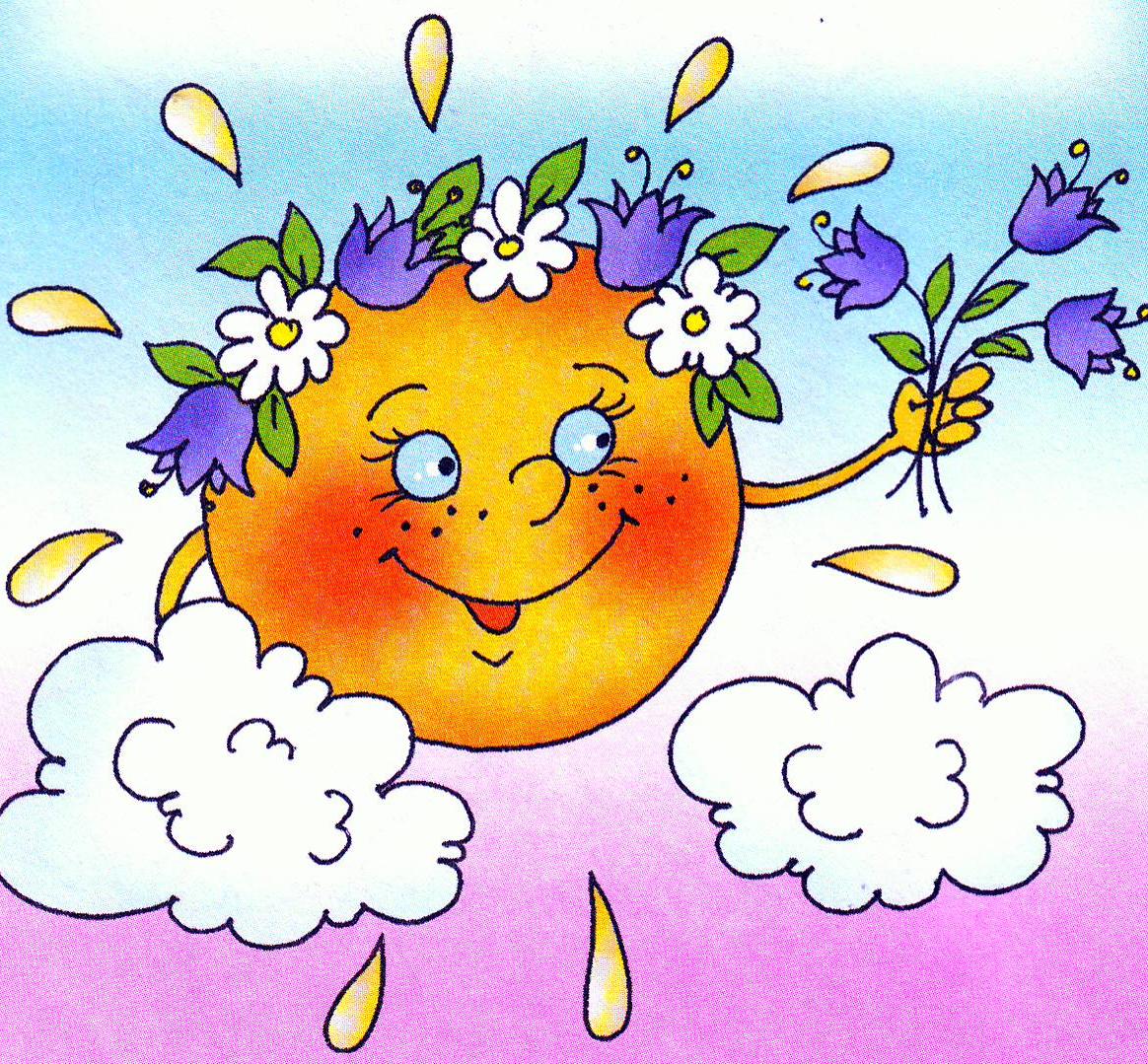 Солнце, 
воздух и вода
наши лучшие друзья
Одежда для детей
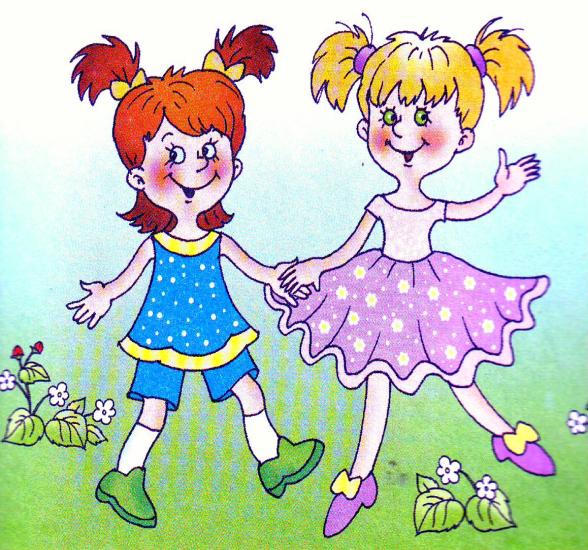 Одевать ребенка красиво, чтобы он выглядел привлекательно- закономерное стремление родителей. Однако, в погоне за красотой одежды нельзя выпускать из виду и другие, не менее важные к ней требования- гигиеничность, удобство и целесообразность.
При выборе одежды необходимо уделять внимание фактуре и качеству ткани. Детская одежда должна быть гигроскопичной, т.е. хорошо впитывать и испарять влагу.
Синтетические или накрахмаленные ткани не рекомендуются, так как они воздухонепроницаемые. Покрой одежды не должен сковывать движения ребенка. очень важно, чтобы одежда была подобрана по росту  ребенка. Красивая расцветка и фасон не украсят, если одежда висит на ребенке и делает его неуклюжим. Недопустима и узкая одежда, в ней ребенок вынужден принимать не естественную позу: согнуто положение туловища, приподняты плечи. Одежда не по росту располагает ребенка к неряшливости, стеснительности, вырабатывает угловатость движений. Привыкая постепенно к неопрятному виду, ребенок в новом костюме чувствует себя неестественно, напряженно.
Удобно одевать ребенка- это значит учитывать предстоящую его деятельность и те условия , где он будет находиться. Одежда для каждого должна быть удобна, красива, целесообразна, проста. Но не допустимо одевать ребенка небрежно.
Костюм должен вызывать у ребенка желание быть опрятным, следить за своим внешним видом. Надо с малых лет выработать у него потребность следить за собой. Приучайте ребенка всегда быть опрятным, подтянутым, даже если он в «рабочей одежде».
Летом вся жизнь детей проходит на воздухе. Как одеть ребенка, чтобы он не перегрелся в солнечную погоду и чтобы не было прохладно в пасмурные дни?
В жаркую погоду лучше всего легкое, свободного покроя платье с короткими рукавами, не стесняющее движений  ребенка. Открытые сарафаны не всегда удобны: в пасмурные дни в них прохладно, а в солнечные можно получить ожоги кожи.
Для мальчика хороши и целесообразны легкие, ситцевые костюмы: короткие штанишки, рубашка с короткими рукавами.
Не забудьте о головном уборе- панамке или соломенной шапочке, предохраняющей ребенка от солнца.
Одежда летом должна быть легкой и светлых тонов. Светлая ткань отражает солнечные лучи и поэтому не нагревается.
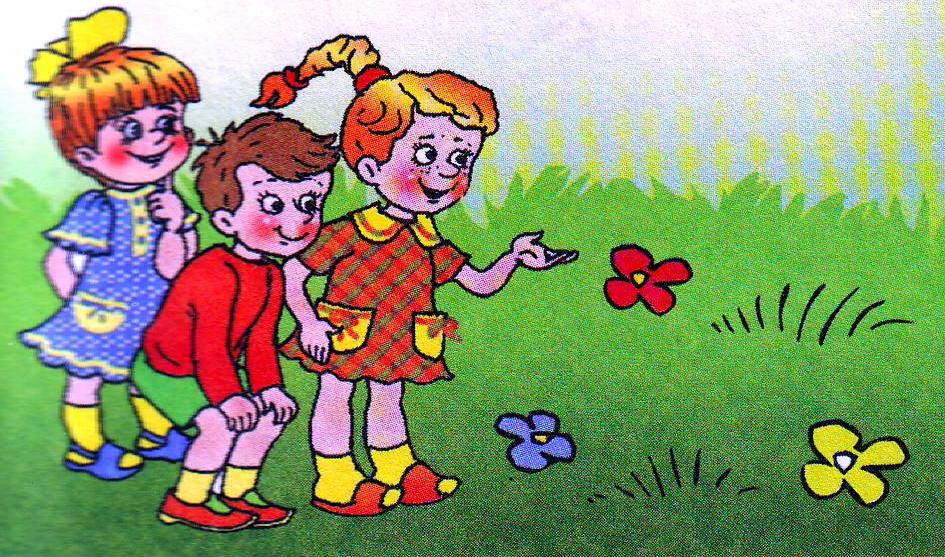 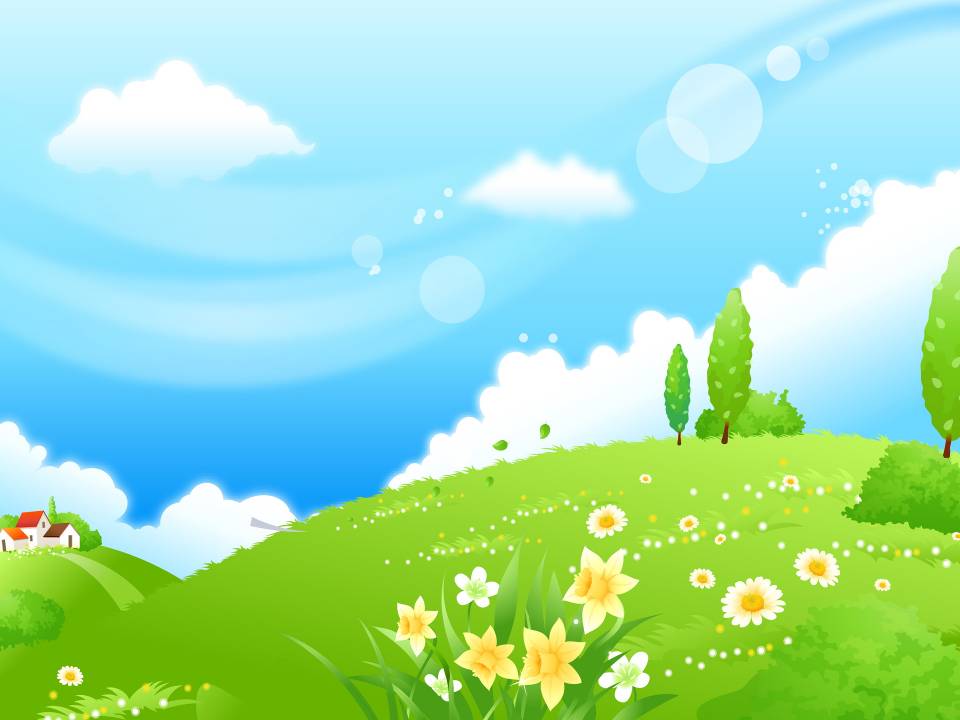 Закаливание 
воздухом
Самый простой и доступный вид закаливания – это закаливание воздухом. С этой целью дети находятся на воздухе с максимально открытыми частями тела. Закаливание происходит при пребывании детей на воздухе летом, где производятся игры, утренняя гимнастика, занятия. Не следует допускать перегревания, а для этого не нужно кутать детей. В теплую погоду полезно дать ребятам побегать босиком. В помещении необходимо обеспечить нормальную температуру воздуха путем проветривания и с помощью солнцезащитных средств (шторы, жалюзи).
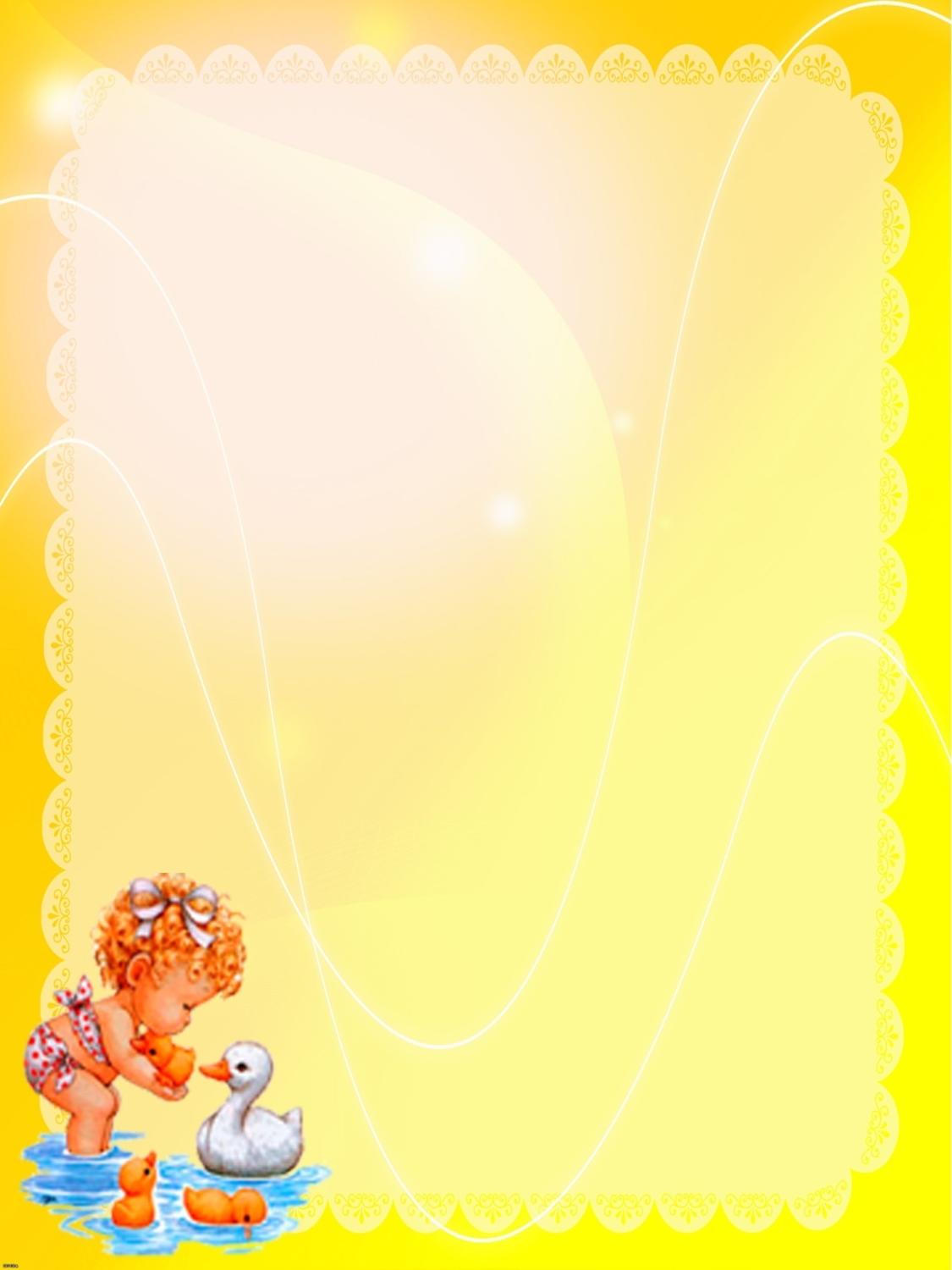 Закаливание водой
Закаливание водой (обтирание, полное или частичное обливание, купание) – наиболее действенный вид закаливания. Начинать закаливание надо с обтираний и обливаний отдельных частей тела, водой, не вызывающей ощущения холода, затем постепенно снижать температуру воды.
Для детей раннего возраста используют умывание лица, шеи, рук до локтя. Наименьшая температура воды при таких процедурах может быть -18 – 16 градусов. Обливание всего тела, как более сильное средство, можно рекомендовать более здоровым детям. Первые дни детей обливают в помещении, затем на улице. 
Обливание всего тела рекомендуют для подготовки детей к купанию в открытых водоемах. Это можно проводить, начиная с 2-3-х  летнего возраста.
Купание создает у детей радостное настроение, улучшает обмен веществ, повышает аппетит. 
Купание и обучение плаванию в открытых водоемах требует предварительной подготовки – воздушное закаливание, водные процедуры.
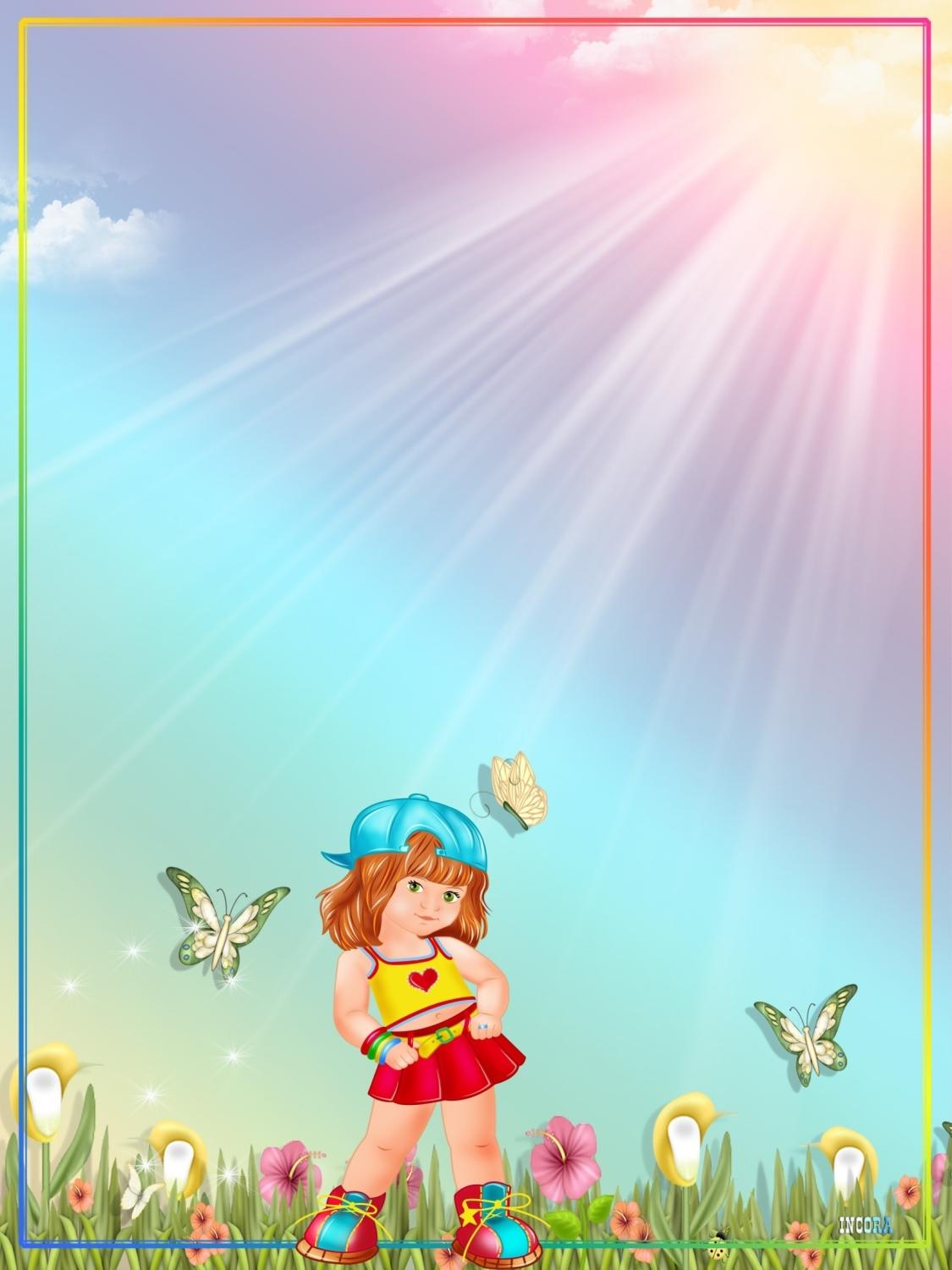 Закаливание солнцем
Влияние солнечной энергии благотворно сказывается на жизненно важные физиологические процессы организма: повышается обмен веществ, сопротивляемость организма к болезням, улучшается сон и аппетит. Использовать солнечную энергию для закаливания можно для детей в возрасте от 1 года. Общее время пребывания под прямыми солнечными лучами  ограничивается 5-6 минутами. Затем время увеличивается и по мере появления загара, доводится до 20-25 минут (при чередовании с игрой в тени).
Злоупотребление солнцем может вызвать ожоги кожи, перегревание, вялость, нарушение работы желудочно-кишечного тракта. При появлении первых признаков перегревания (покраснение лица) ребенка уводят в тень, поят остуженной кипяченой водой, после чего он сможет продолжить игру в тени.
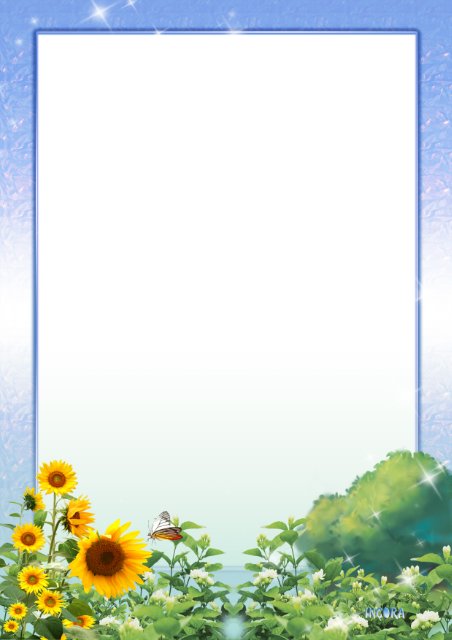 Лето, лето, лето…
В теплый летний день, гуляя с детьми, пополняйте их представление о явлениях природы: о воде и ее использовании (течет, водой умываются, бывает холодная и теплая, в ней купаются); о песке и его свойствах (сухой- сыплется, влажный- можно делать постройки). Наблюдая с детьми за явлениями природы, называйте их- идет дождь- стало мокро, сыро; светит солнце- стало тепло, жарко.
Во время прогулок обращайте внимание детей на растения и их отличительные признаки, окраску: деревья высокие, трава низкая, цветы яркие, красивые.
Лето - наиболее благоприятное время для использования всех естественных факторов: воды, солнца, воздуха, поэтому необходимо давать детям возможность, как можно дольше находиться на улице. Во время  прогулок обращайте внимание детей на животных, называя их основные части тела (хвост, уши, лапки); их движения (бегает, летает, ходит, ползает, прыгает).